Cost Sheet
Total Cost 


Direct Cost                Indirect Cost
		         
                             Direct Materials                         Indirect Materials 
                             Direct Expenses                         Indirect Expenses      
                             Direct Wages                              Indirect Wages
Meaning of Cost Sheet:

Cost Sheet is a statement which presents detailed information relating to the various stages of cost. It also shows the total cost of the product manufactured during a particular period of time. 
Thus, the cost sheet is prepared for a particular period of time monthly, quarterly, yearly etc.
Importance of cost sheet
1. Determining cost 
2. Fixing selling price
3. Cost comparison 
4. Cost control
5. Decision-making
Ram Material- Materials not yet used for production
Work-In-Process(W-I-P) –Semi-Finished products
Finished Goods – Materials which are ready for sales.

Opening Stock –Closing Stock of Previous Day/Week/Month
Closing Stock – Material leftout at the end of the day.
Elements of Cost Sheet
There are 4 major elements of Cost Sheet. These elements include 
Direct Materials Consumed 
Work Overheads/ Factory Overheads 
Office and Administration Overheads  
Selling and Distribution Overheads
Direct Materials Consumed 
Direct Materials Consumed
Direct Expenses 
Direct Wages
Work Overheads/ Factory Overheads 

Work Overheads/ Factory Overheads include indirect expenses such as utilities, manages salaries, Factory expenses.
In simple terms, the sum of all the following expenses equals to Factory Costs or Work Costs:
Factory Rent, lighting
Factory Salary
Electricity Charges
Indirect Material Expenses
Other Indirect Wages
Salaries of Production Heads/Supervisors
Other Salaries
Factory Insurance
Power and Fuel
Drawing Office Expenses
R&D
Depreciation of Factory
Office and Administration Overheads  These expenses include 
Office rent , Salary, lighting
Telephone and Postage
Printing and Stationary
Counting House Salary
Asset depreciation
Legal expenses
Audit fees
Bank charges
Subscription to Periodicals
Other miscellaneous office expenses.
Selling and Distribution Overheads 

Sales Costs are the direct and indirect expenses for selling and distribution of produced goods. 
These expenses include 
Commissions, 
Salaries of sales staff, 
Traveling expenses, 
Advertisement, 
Delivery expenses, 
Sales tax, 
Bad debts, etc.
Cost Sheet template consists of six major sections
Prime Cost
Factory or Works Cost
Production Cost
Cost of Good Sold (COGS)
Cost of Sales and
Total Sales
1. First Head ( Direct Materials Comsumed)
(+)Opening Stock of Raw Materials
(-) Closing Stock of Raw Materials
 
2.Works/ Factory Overheads
(+)Opening  Stock of  Work- In-Materials
(-) Closing Stock of Work- In-Materials

3. Office and Administration Overheads
(+)Opening  Stock of Finished Goods
(-) Closing Stock of Finished Goods
Prime Cost = Direct material + Direct Wages + Direct expensesDirect material = Material purchased + Opening stock of material – Closing stock of material.
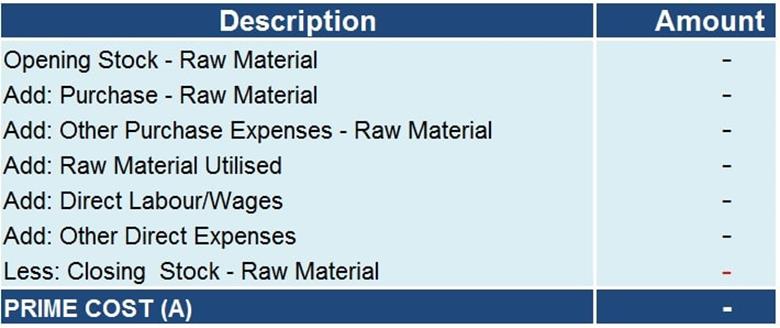 Factory Cost or Works CostThe factory overheads consist of the cost of indirect material, indirect wages (Factory), and indirect Expenses(Factory)
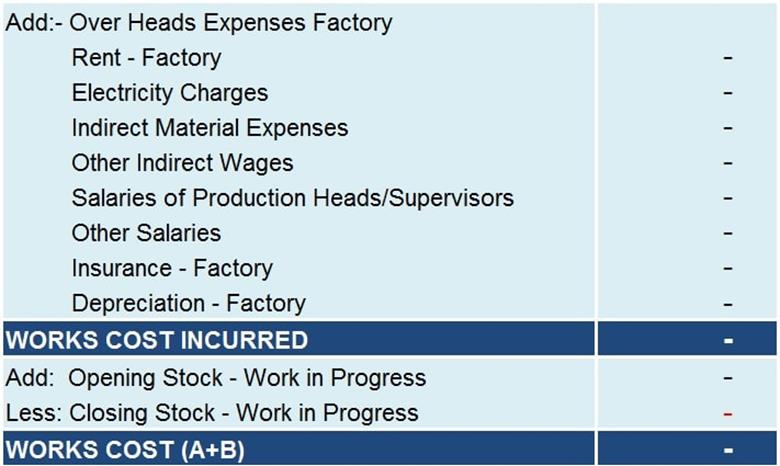 Factory Cost = Prime cost + Factory overheads (+Opening Work-in-Process- Closing Work-in-Process)

Cost of production = Office and administrative overheads + Factory cost or work cost
Cost of Production.
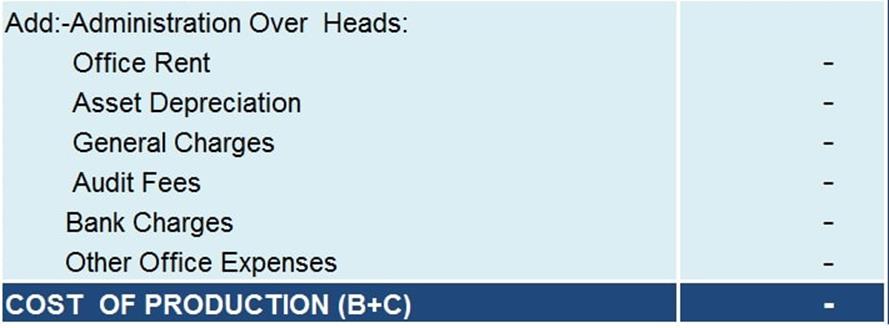 Cost of Goods Sold (COGS)All the goods that a unit produces aren’t sold in the same period.Cost Of Goods Sold = Cost of Production =Opening Stock of Finished Goods – Closing Stock of Finished Goods
Cost of Sales= Cost of Goods sold + Selling and distribution overheads.
SalesSales = Total Cost + Profit.
What are the items excluded from the cost sheet?
Company’s Income tax or advance tax.
Dividends paid to shareholders.
Discounts on issues of shares and debentures.
Underwriting commission payment made.
Capital losses of the business.
Expenses related to the purchase of fixed assets by the company.
Losses made on the sale of fixed assets by the company.
Interest on capital.